Dithering  and Super-resolution in X-ray PCI
Principios de contraste de fase (XPCI)
Límite teórico de super-resolución
David Jurado HEP Uniandes
Universidad de los Andes
Caso experimental
Conclusiones
VI Particle Setector School UNIANDES - HEP Uniandes
1
Dithering  and Super-resolution in X-ray PCI
Principles of X-Rays phase contrast Imaging (XPCI)
Principles of Edge Illumination (EI)
David Jurado
Universidad de los Andes
Dithering considerations
Experimental results and Conclusions
VI Particle Setector School UNIANDES - HEP Uniandes
2
Edge 
Illumination (EI)
Principles of X-Rays phase contrast Imaging (XPCI)
Límite teórico de super-resolución
X-Rays detection and their interactions with matter can be understood by using the field interpretation
We can deduce the way waves travel through matter and vacuum
Caso experimental
In-line
Conclusiones
Lorentz Gauge (KeV)
L-M Interaction
Vacuum
VI Particle Setector School UNIANDES - HEP Uniandes
3
Lorentz Gauge (KeV)
Vacío
Principios de detección de rayos X
We can deduce the way waves travel through matter and vacuum
Geometría del problema
Lorentz Gauge (KeV)
VI Particle Setector School UNIANDES - HEP Uniandes
4
X-Rays detection and their interactions with matter can be understood by using the field interpretation
Lorentz Gauge (KeV)
L-M Interaction
Vacuum
Principios de detección de rayos X
Toy model
Lorentz Gauge (KeV)
VI Particle Setector School UNIANDES - HEP Uniandes
5
Principios de detección de rayos X
Toy model
Hence
Lorentz Gauge (KeV)
VI Particle Setector School UNIANDES - HEP Uniandes
6
Edge 
Illumination (EI)
Principles of Edge Illumination (EI)
XPCI allows the detection of phase signal of deflected beams that interact with the sample
In X-rays, there are two main techniques that achieve consistent XPCI
In-line
VI Particle Setector School UNIANDES - HEP Uniandes
7
Principles of Edge Illumination (EI)
Edge 
Illumination (EI)
2
1
XPCI allows the detection of phase signal of deflected beams that interact with the sample
In-line
In X-rays, there are two main techniques that achieve consistent XPCI
VI Particle Setector School UNIANDES - HEP Uniandes
8
Edge 
Illumination (EI)
VI Particle Setector School UNIANDES - HEP Uniandes
9
Edge 
Illumination (EI)
Detector
Máscara
VI Particle Setector School UNIANDES - HEP Uniandes
10
Edge 
Illumination (EI)
Detector
Even
Odd
Even
Máscara
Odd
Even
Odd
Even
VI Particle Setector School UNIANDES - HEP Uniandes
11
Odd
Edge 
Illumination (EI)
Detector
Even
Odd
Even
Máscara
Odd
Even
Odd
Even
VI Particle Setector School UNIANDES - HEP Uniandes
12
Odd
Edge 
Illumination (EI)
Even
Odd
Even
Odd
even
Even
odd
Odd
Even
Odd
VI Particle Setector School UNIANDES - HEP Uniandes
13
Edge 
Illumination (EI)
Even
Odd
Even
Odd
odd
Separable
Even
even
Odd
Resolution parallel to mask lines
Even
Odd
VI Particle Setector School UNIANDES - HEP Uniandes
14
Separable
Parallel to mask lines
VI Particle Setector School UNIANDES - HEP Uniandes
15
Separable
Resolution parallel to mask lines
VI Particle Setector School UNIANDES - HEP Uniandes
16
Dithering
Separable
Resolution parallel to mask lines
At least an aditional exposure step is necessary to collect the same information
VI Particle Setector School UNIANDES - HEP Uniandes
17
Dithering
Separable
Odd
Even
At least an aditional exposure step is necessary to collect the same information
Resolution parallel to mask lines
VI Particle Setector School UNIANDES - HEP Uniandes
18
Odd
Even
Dithering
Separable
At least an aditional exposure step is necessary to collect the same information
Resolution parallel to mask lines
Dithering is a fancy parameter estimation method
VI Particle Setector School UNIANDES - HEP Uniandes
19
Dithering
Odd
Even
Separable
Resolution parallel to mask lines
VI Particle Setector School UNIANDES - HEP Uniandes
20
At least an aditional exposure step is necessary to collect the same information
Odd
Even
This compression has a redundancy rate
Cramer Rao Bound
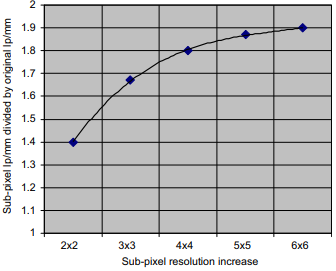 VI Particle Setector School UNIANDES - HEP Uniandes
21
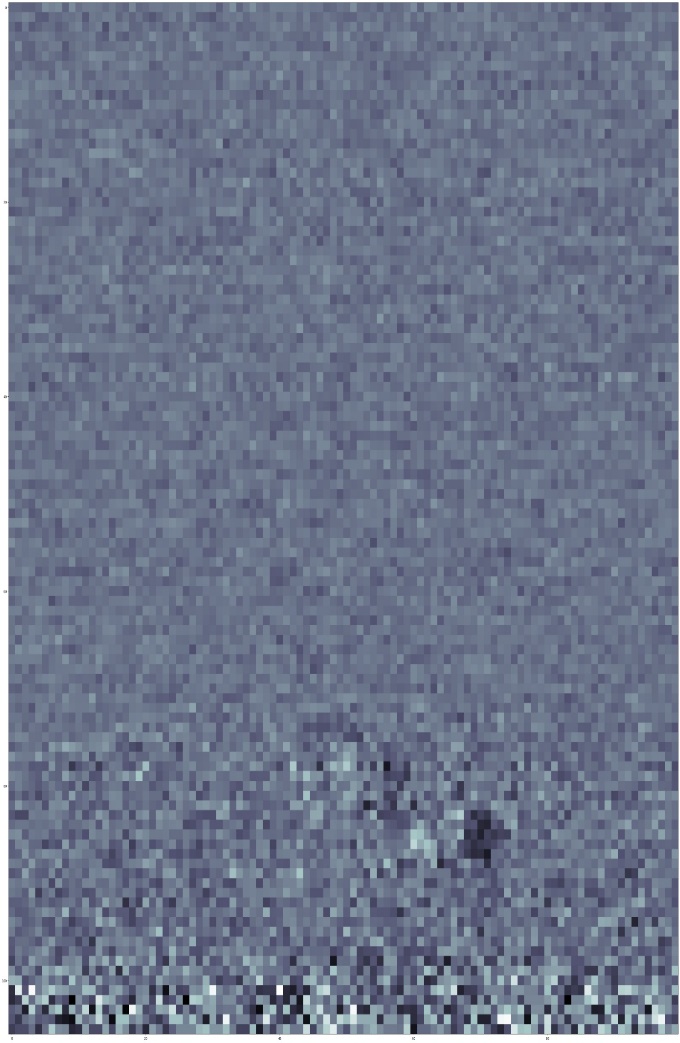 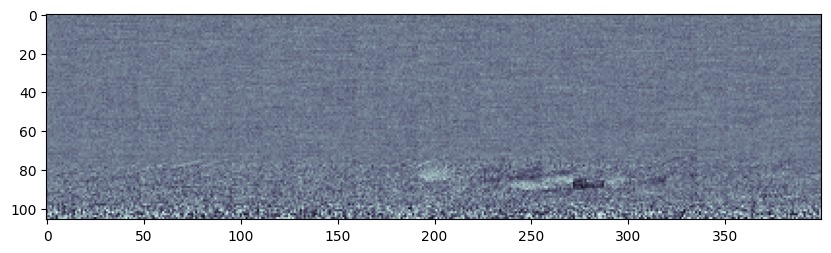 Experimental results and Conclusions
Separable
Asymptotic relation
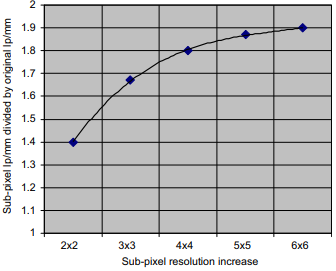 K=8
K=4
K=16
Resolution parallel to mask lines
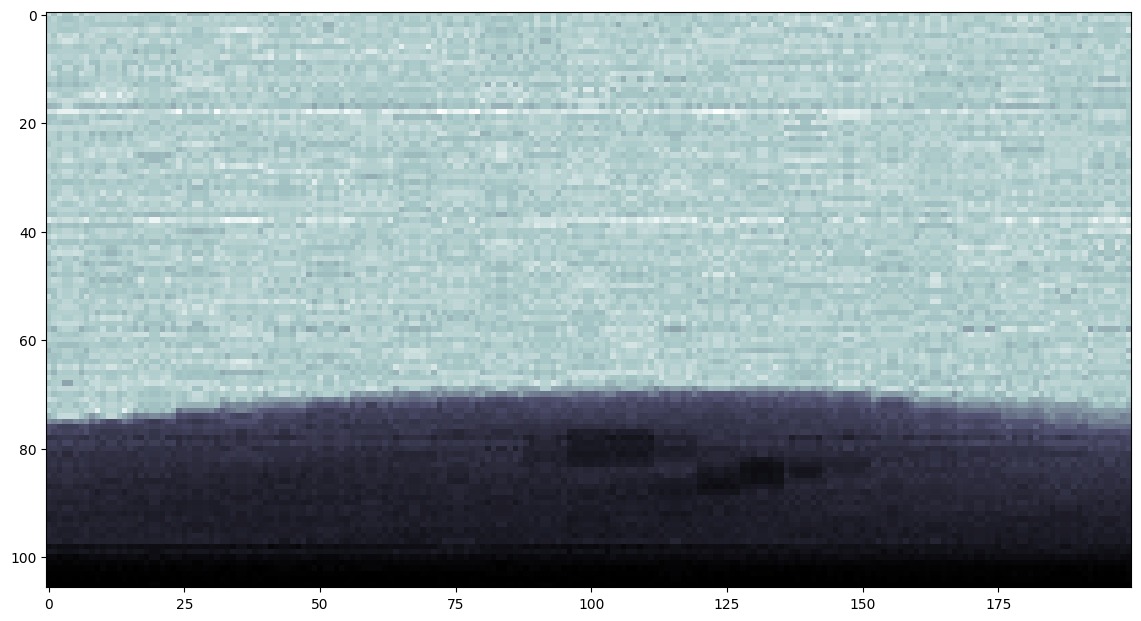 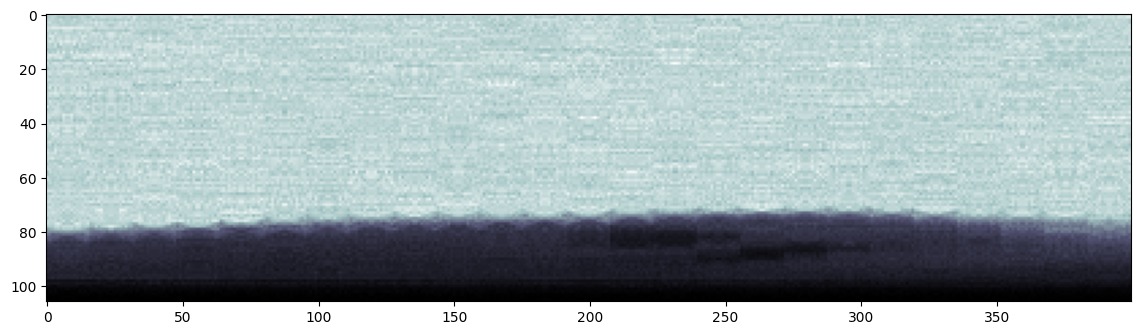 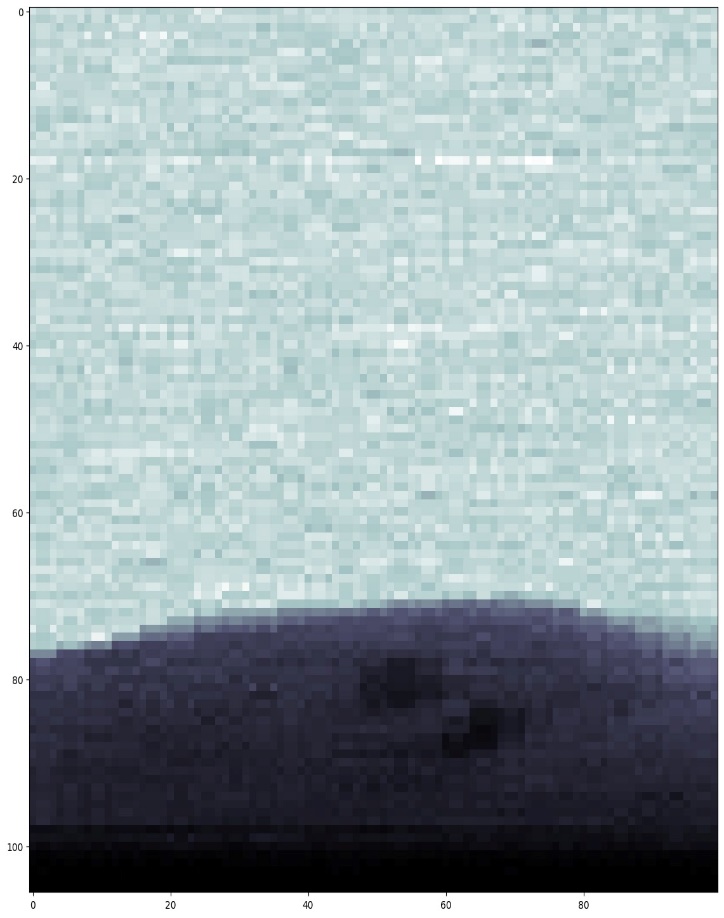 doi:10.1016/j.nima.2010.06.179
VI Particle Setector School UNIANDES - HEP Uniandes
22
Experimental results and Conclusions
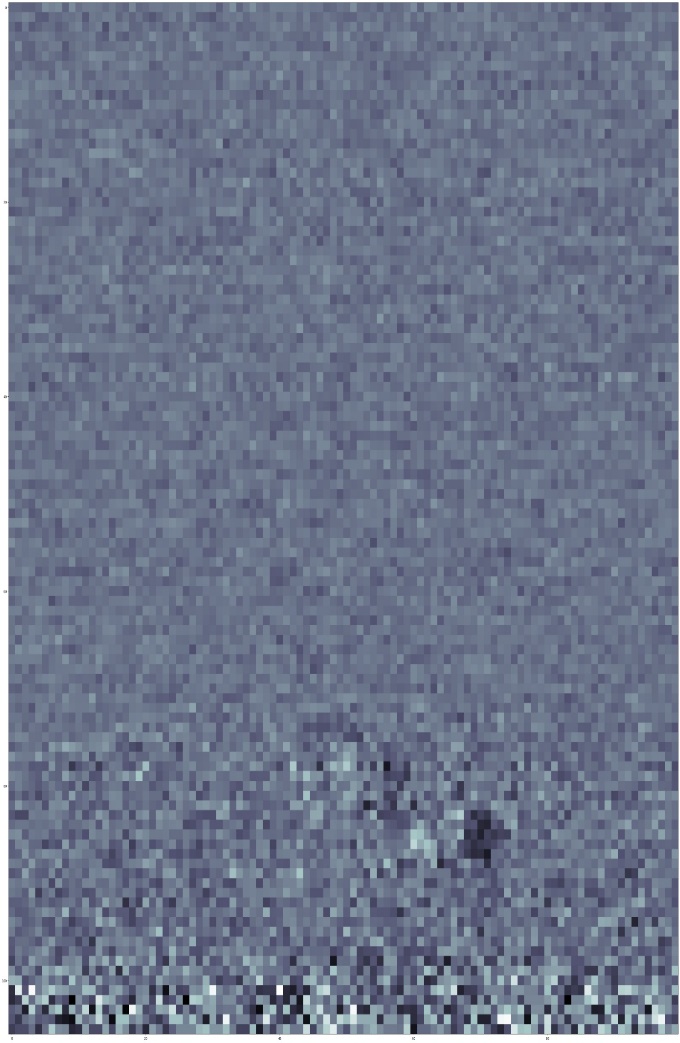 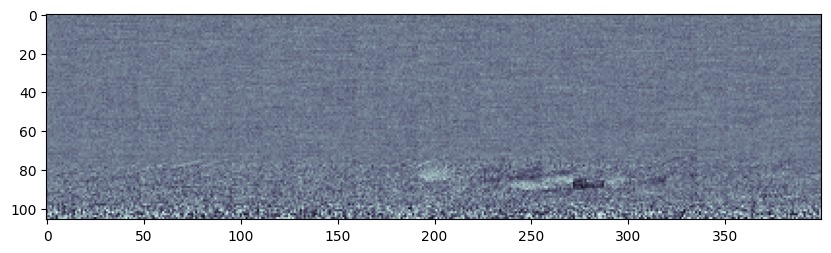 Asymptotic relation
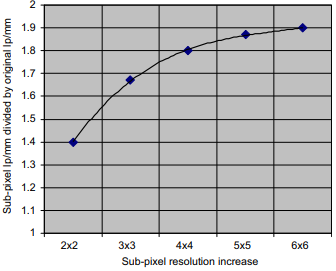 K=8
K=4
K=16
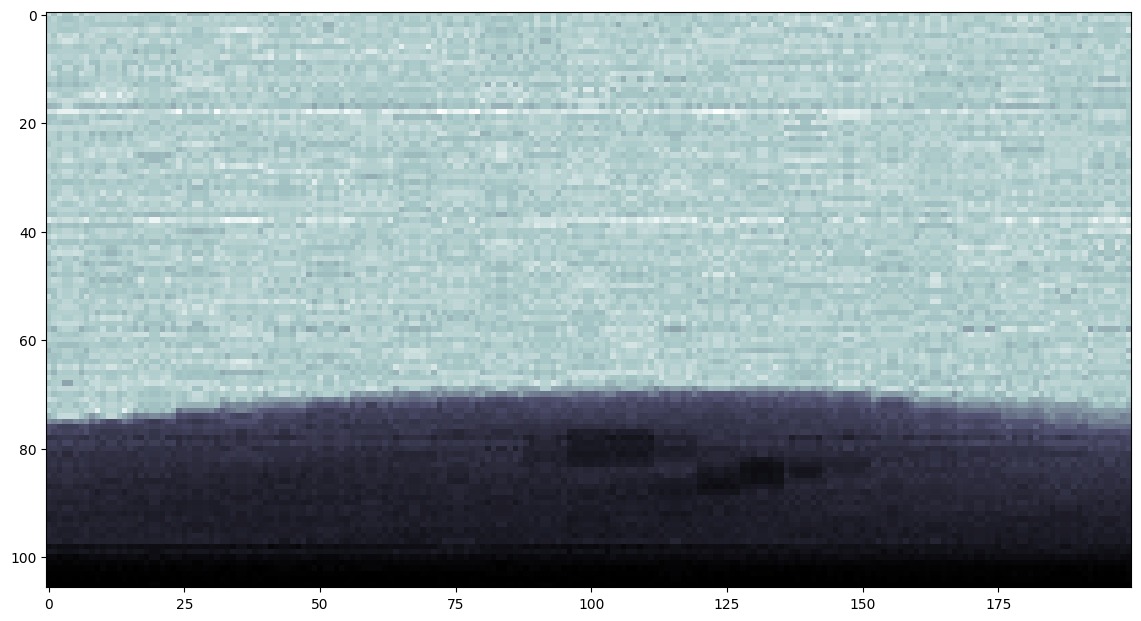 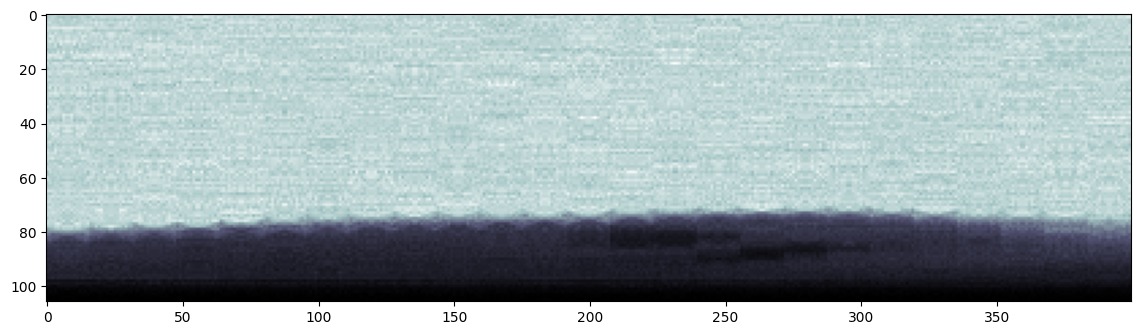 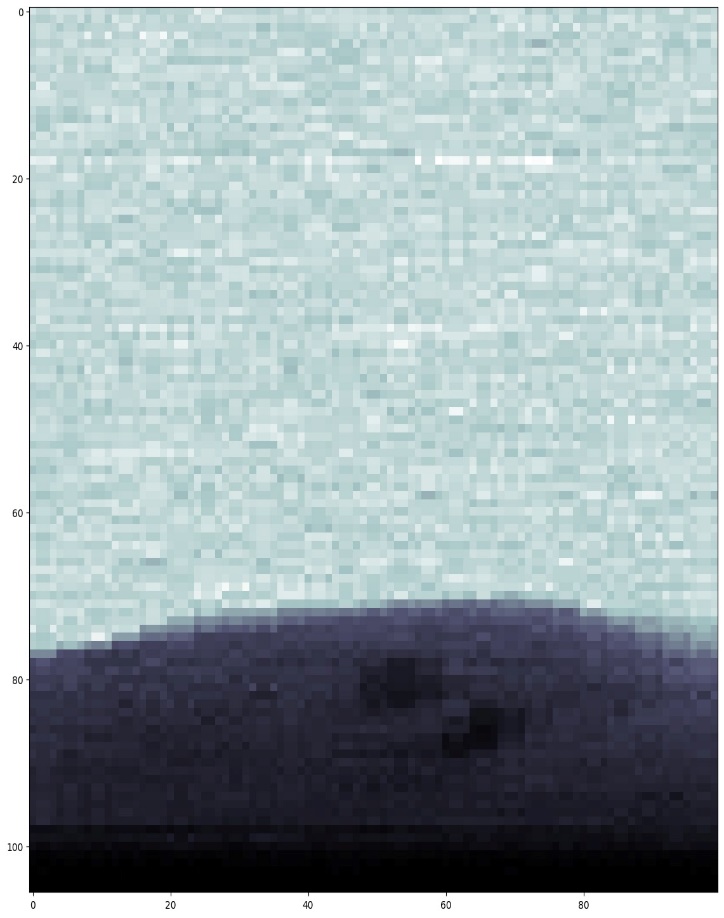 doi:10.1016/j.nima.2010.06.179
VI Particle Setector School UNIANDES - HEP Uniandes
23
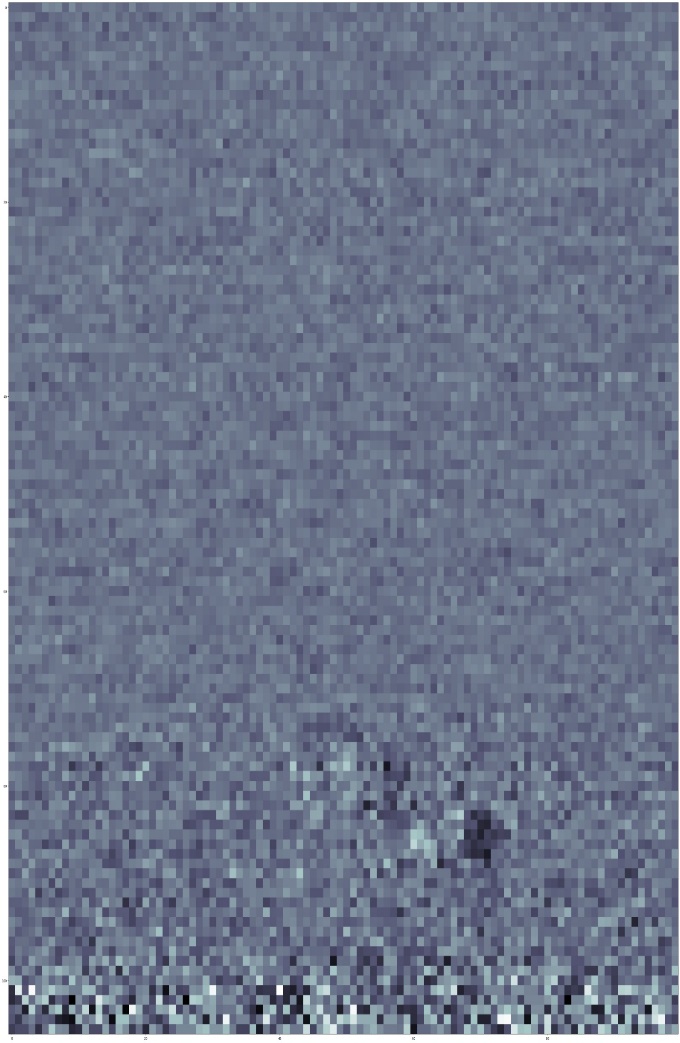 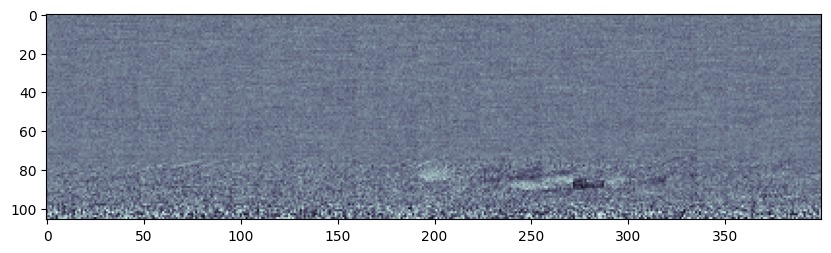 K=8
K=16
K=4
FWHM (IC)
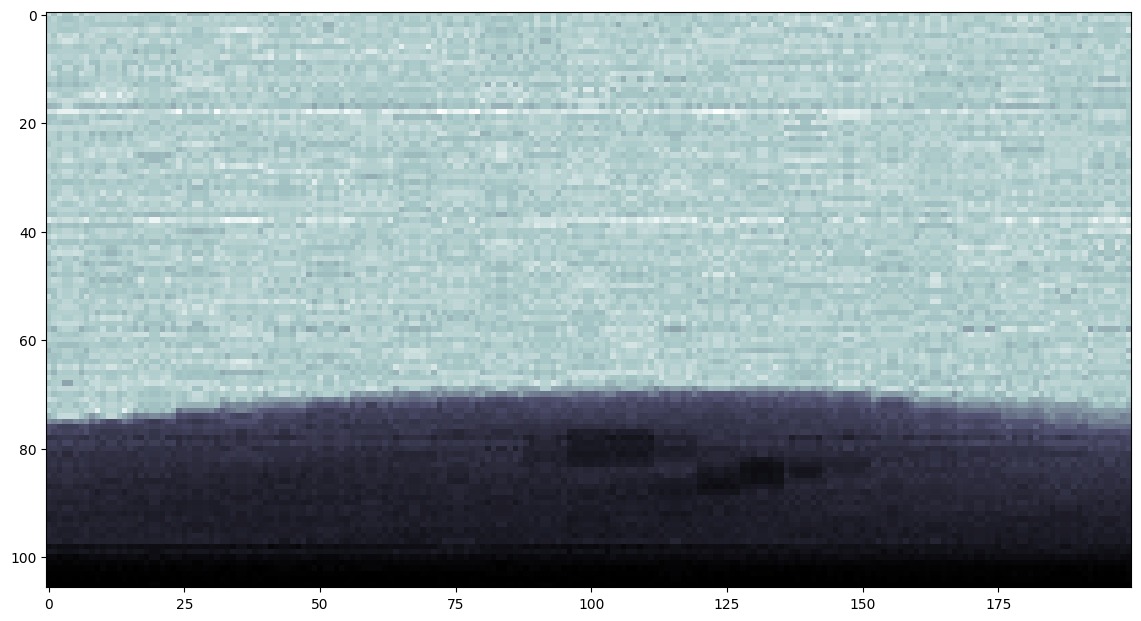 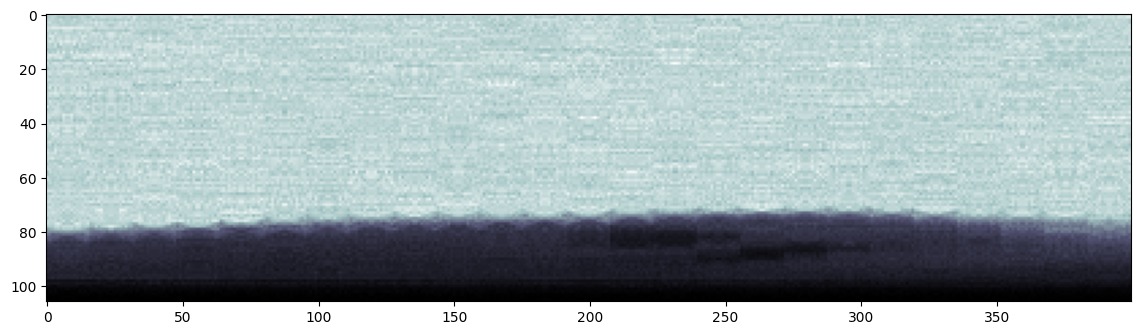 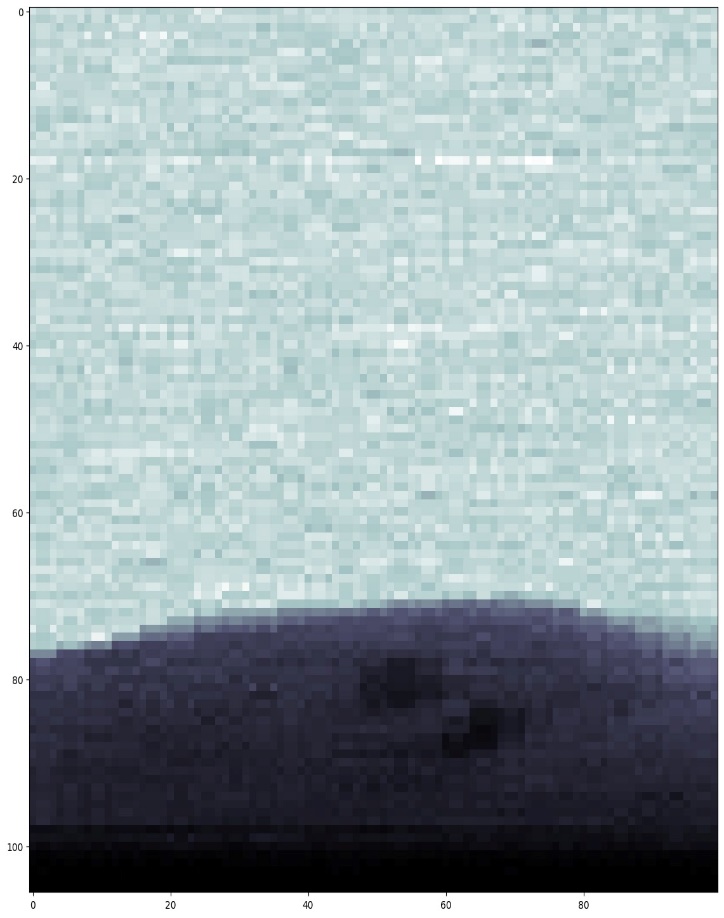 Sub-pixel resolution increase
VI Particle Setector School UNIANDES - HEP Uniandes
24
Remarks and further work
Separable
Quantum Cramer-Rao bound
Dithering can also be varied performed with energy resolving detectors
Dithering has a theoretical limit that depends on the illumination curve estimation
Dithering is also limited by mechanical constraints
Resolution parallel to mask lines
VI Particle Setector School UNIANDES - HEP Uniandes
25
Remarks and further work
Separable
Quantum Cramer-Rao bound
Dithering can also be varied performed with energy resolving detectors
Dithering has a theoretical limit that depends on the illumination curve estimation
Dithering is also limited by mechanical constraints
Thank you!
Resolution parallel to mask lines
VI Particle Setector School UNIANDES - HEP Uniandes
26
Bell MT
Mongolian Baiti
VI Particle Setector School UNIANDES - HEP Uniandes
27
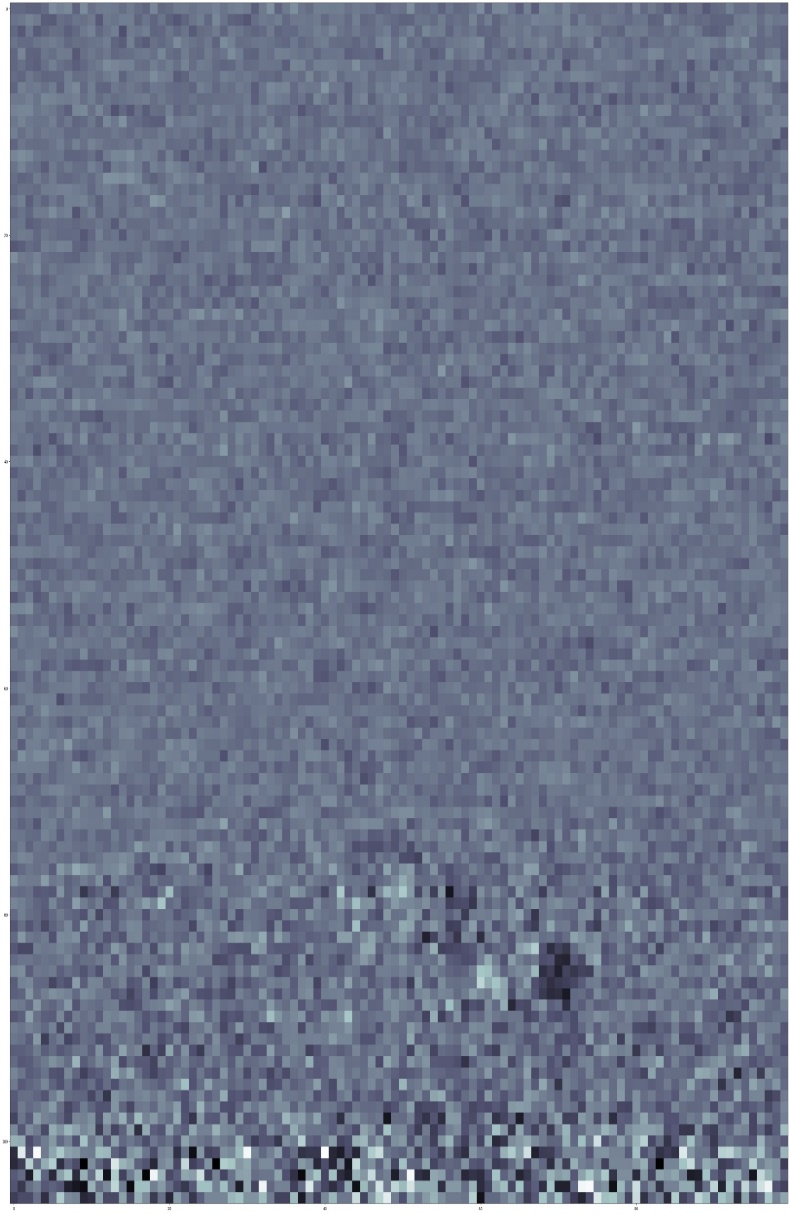 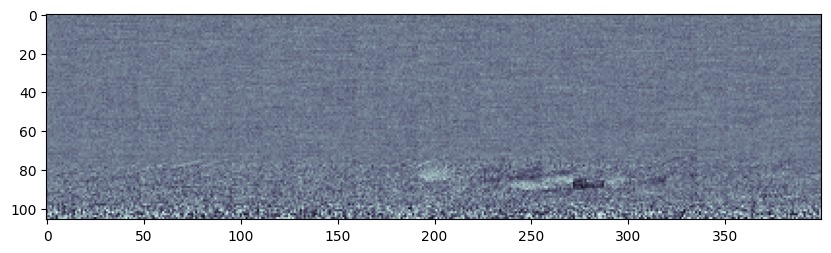 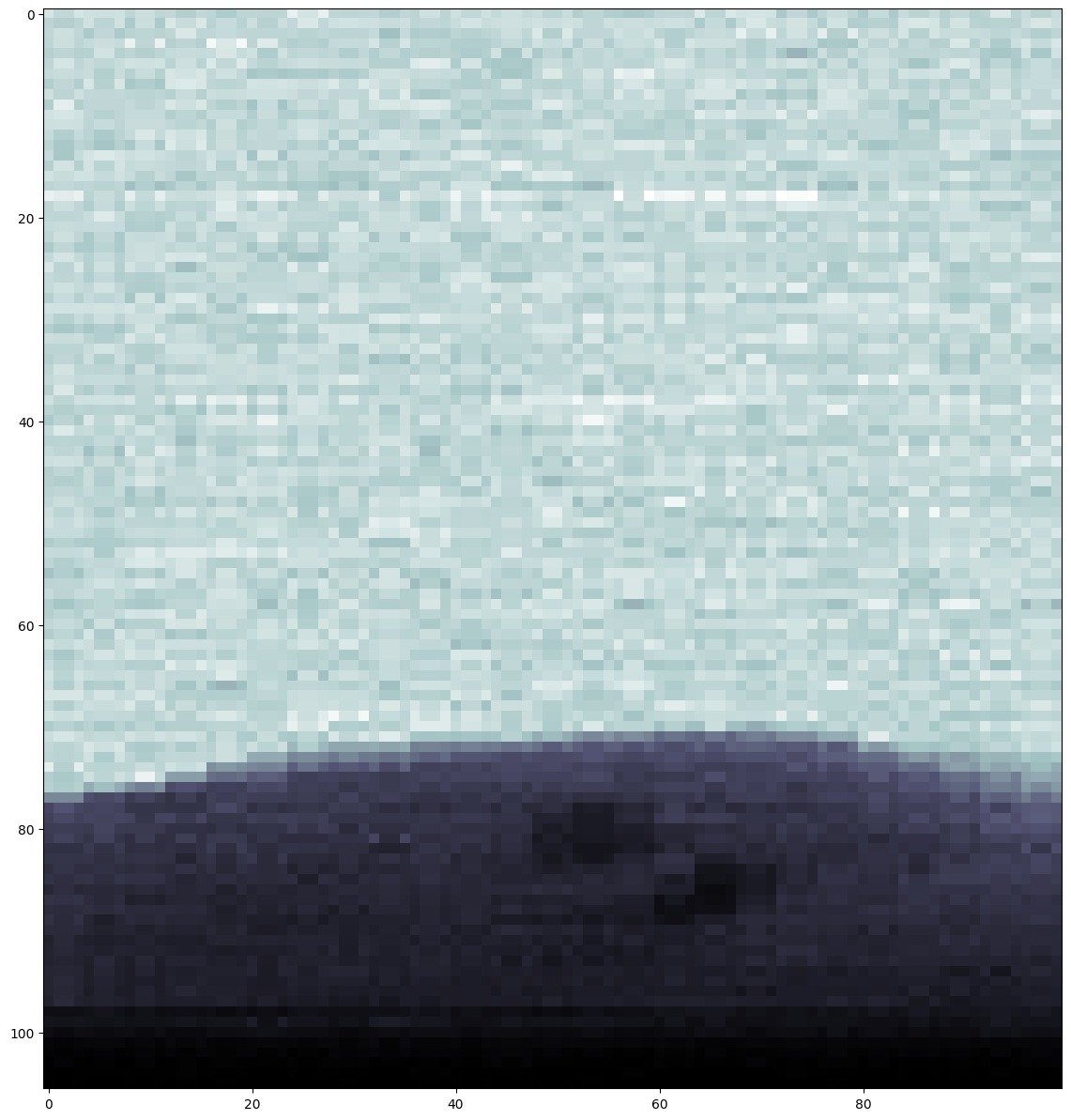 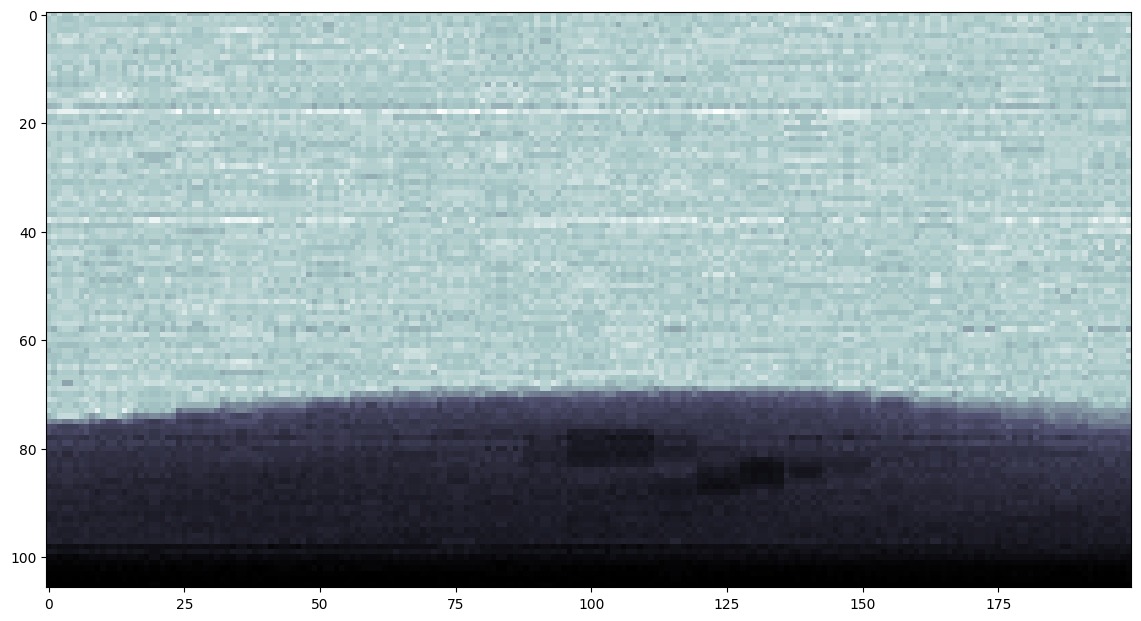 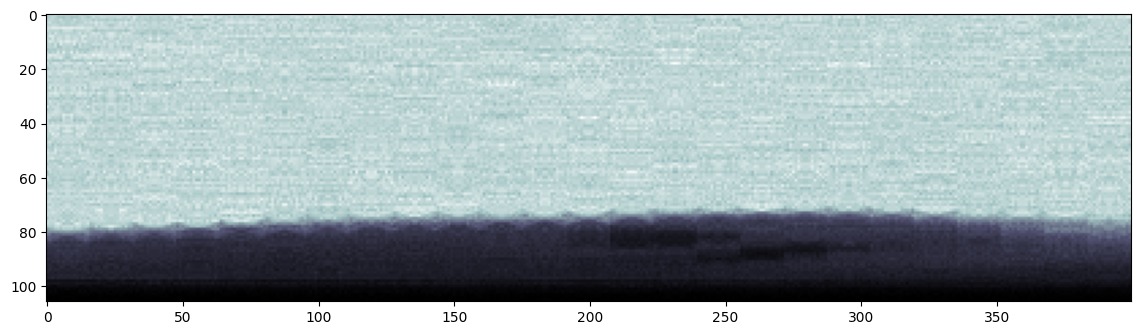 VI Particle Setector School UNIANDES - HEP Uniandes
28
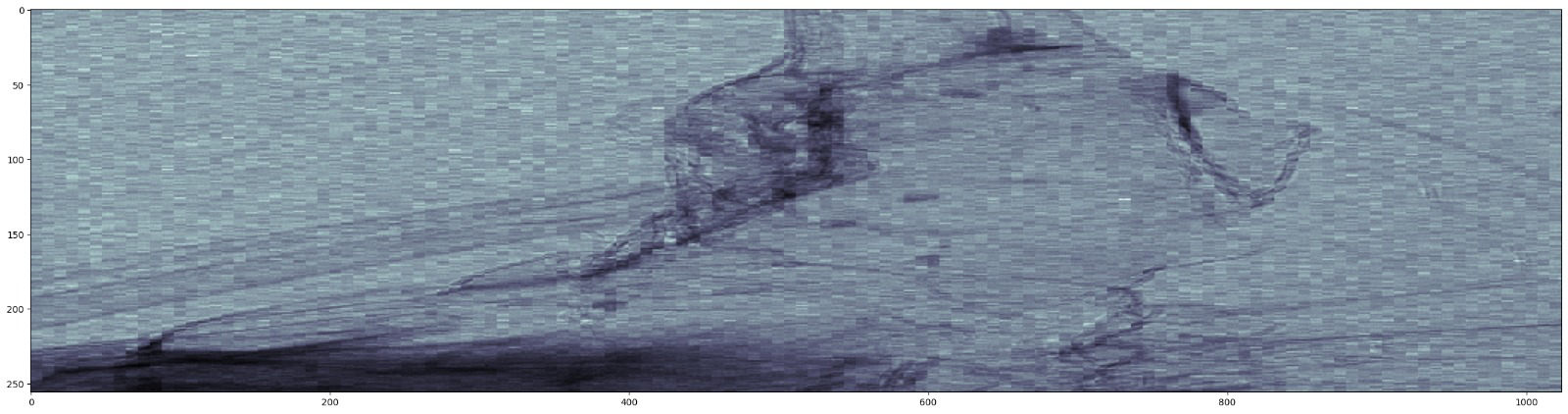 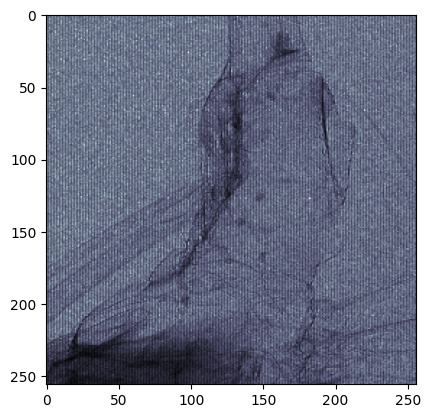 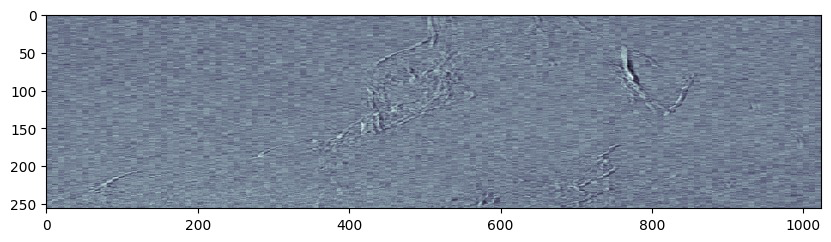 VI Particle Setector School UNIANDES - HEP Uniandes
29
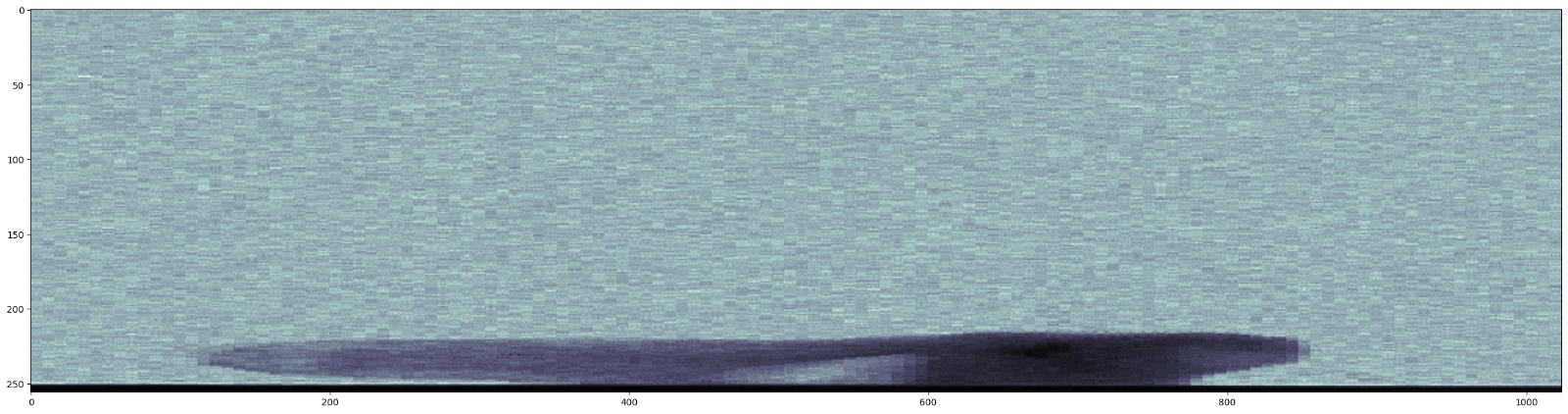 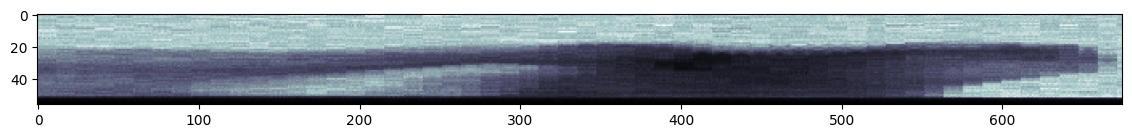 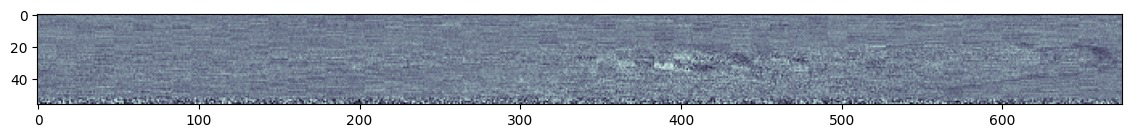 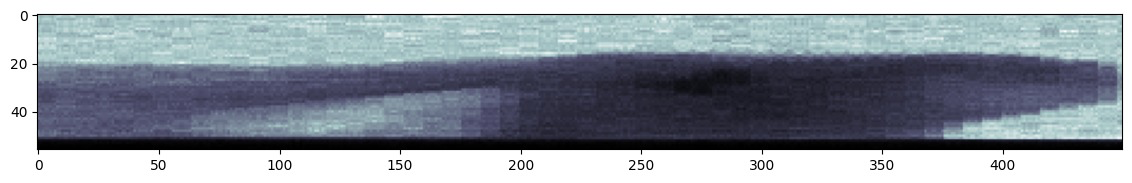 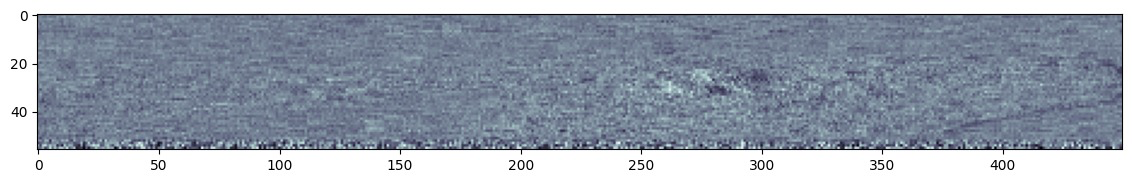 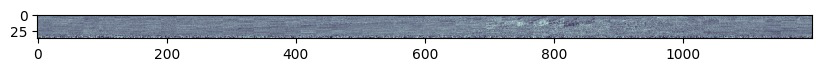 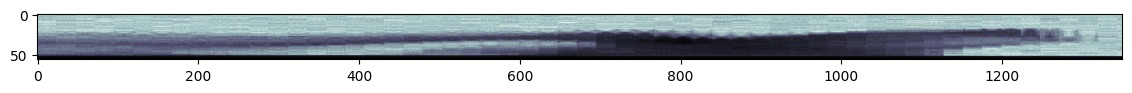 VI Particle Setector School UNIANDES - HEP Uniandes
30
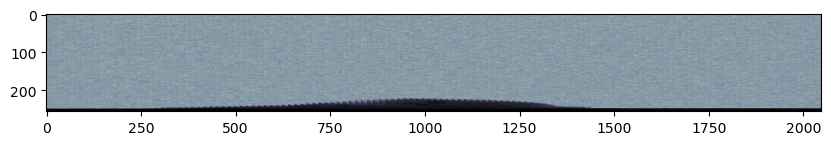 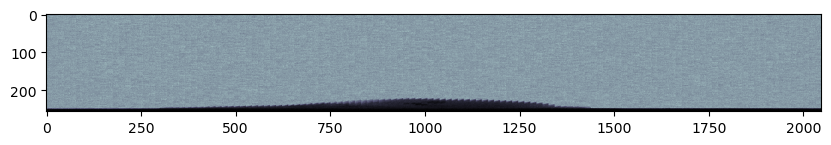 VI Particle Setector School UNIANDES - HEP Uniandes
31
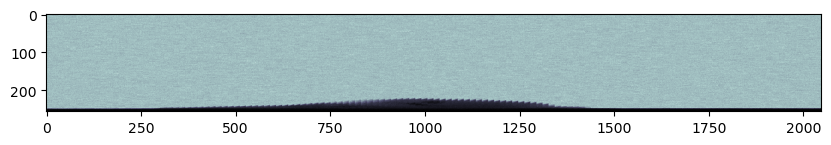 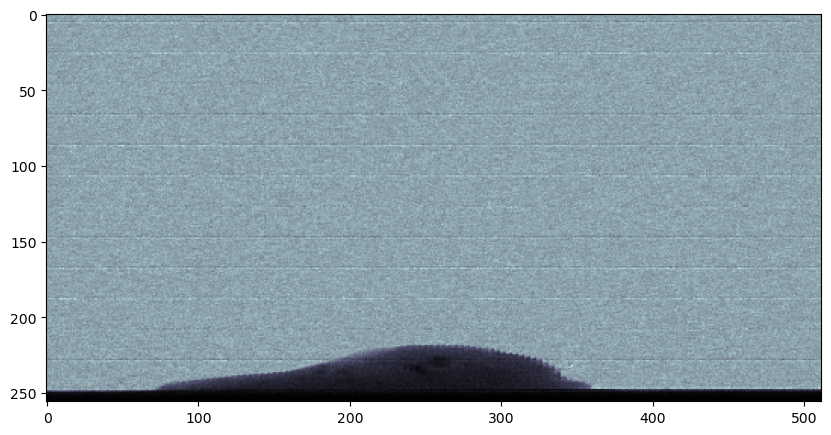 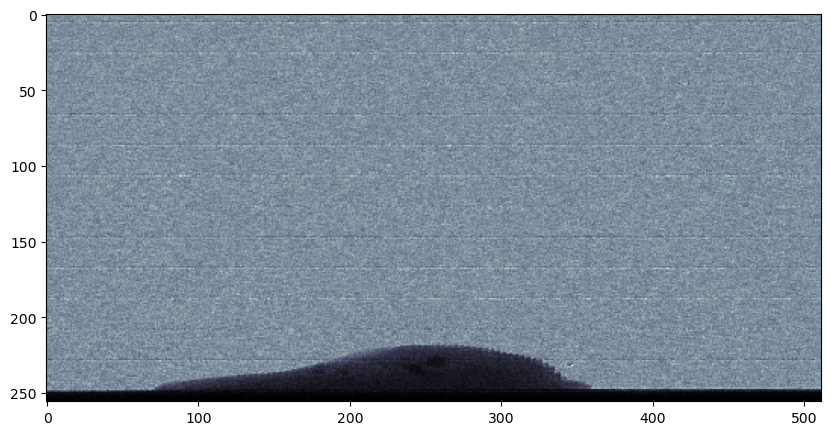 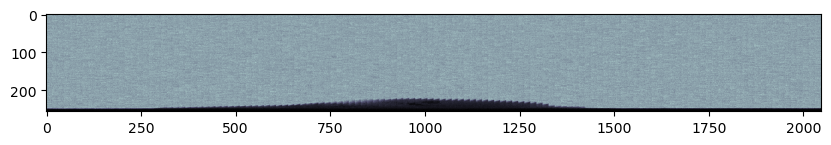 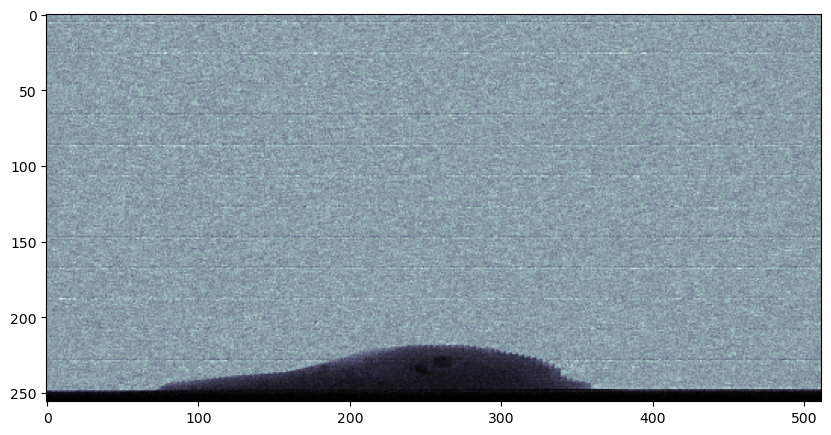 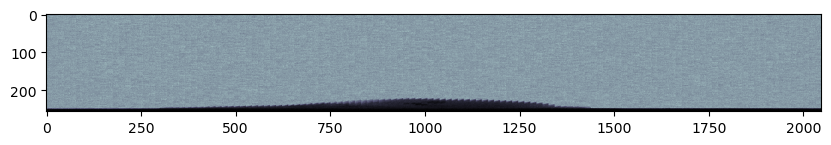 VI Particle Setector School UNIANDES - HEP Uniandes
32